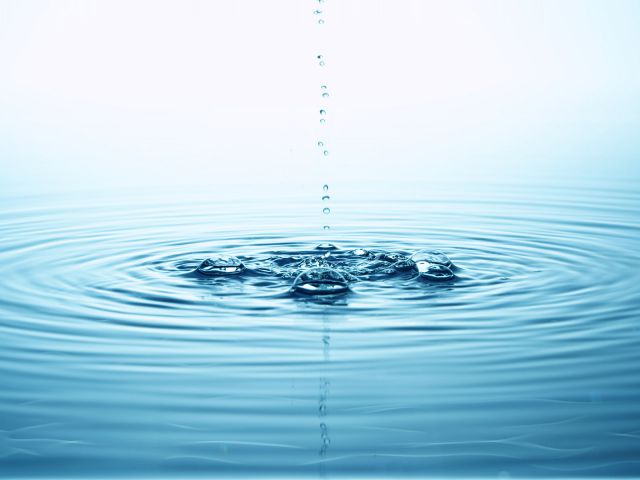 ЧТО ТАКОЕ ВОДА?
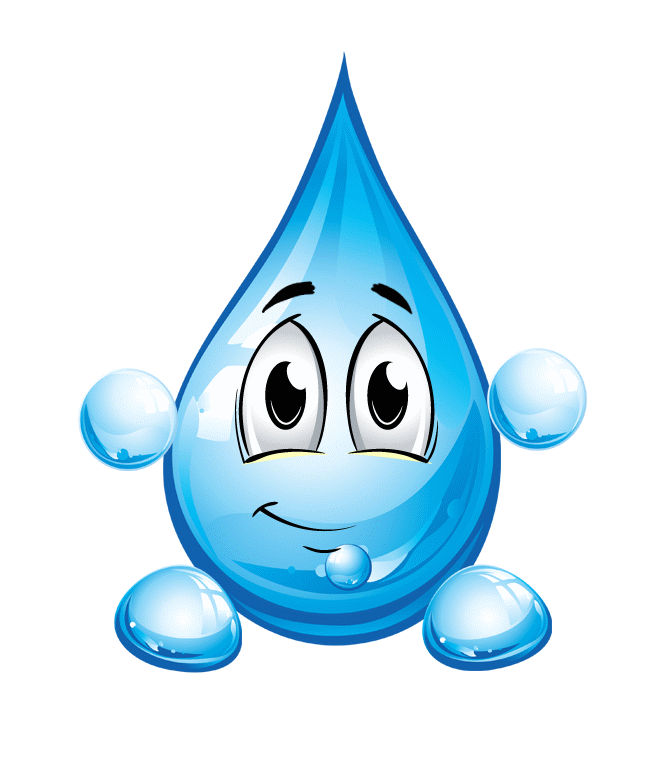 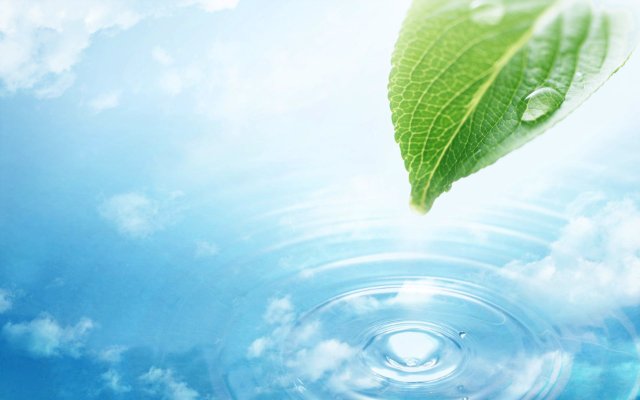 Для чего нужна вода?
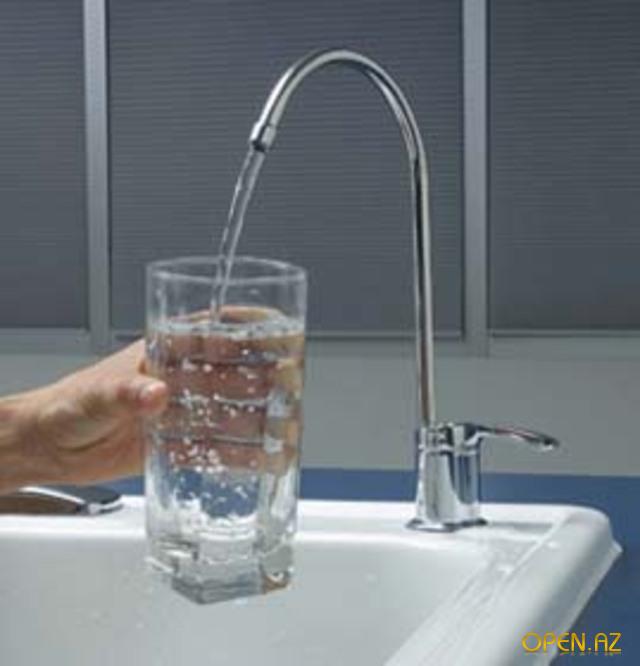 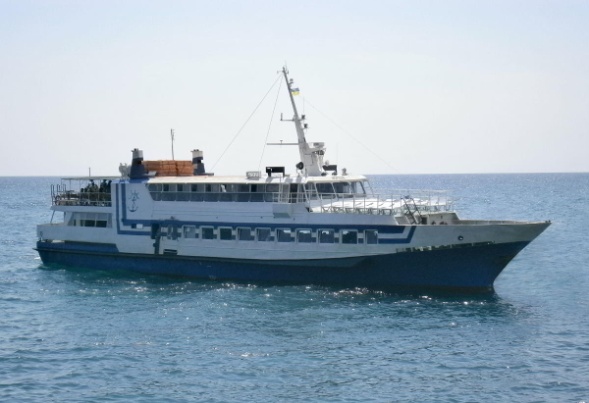 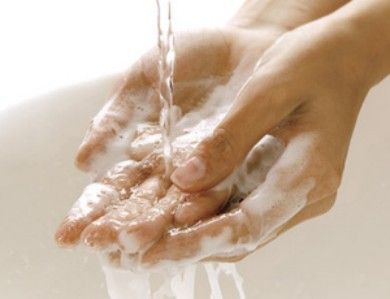 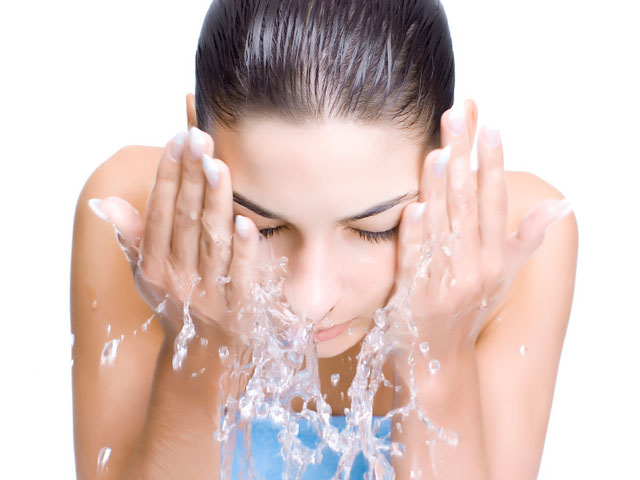 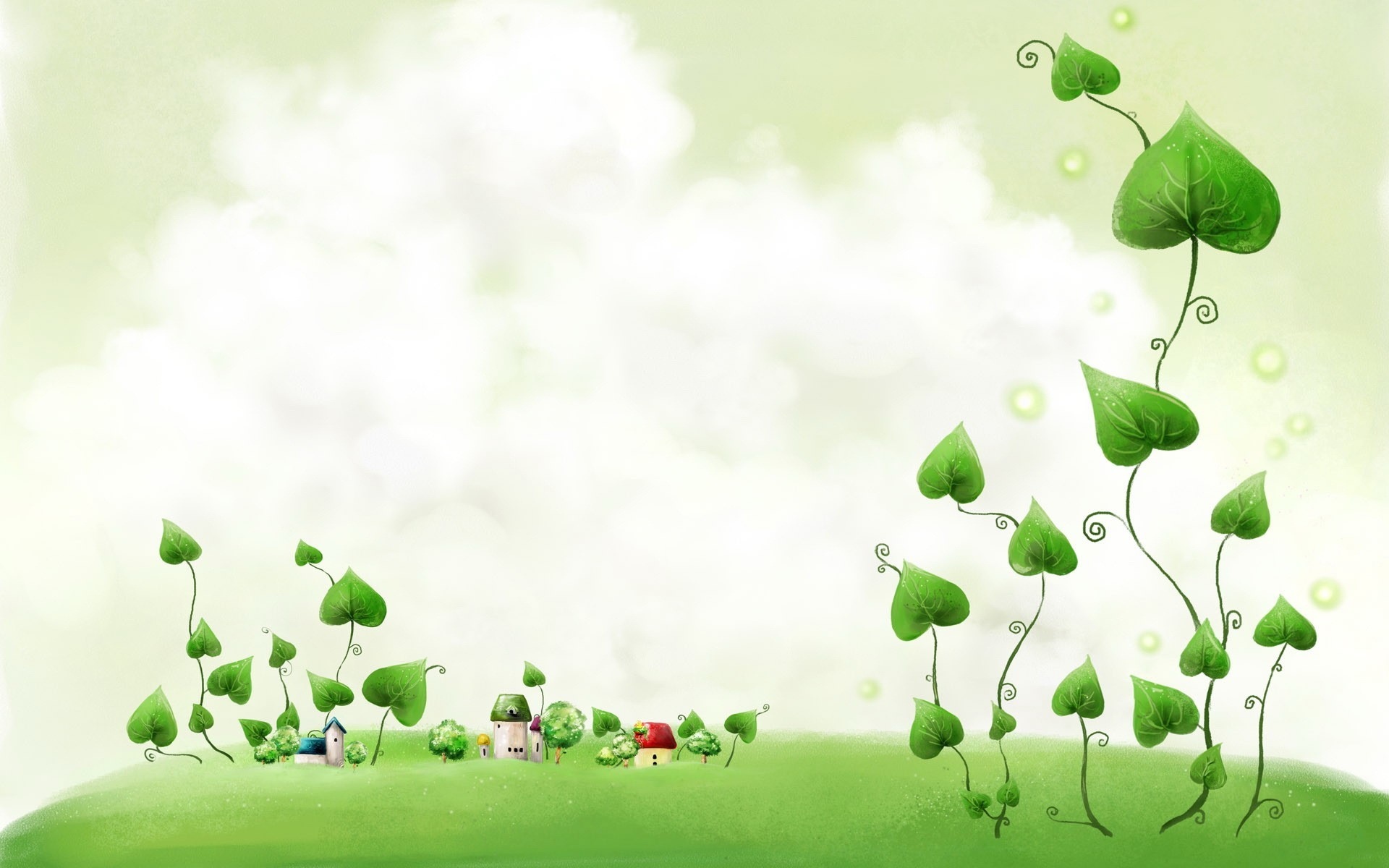 Вода нужна растениям
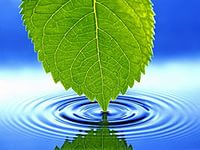 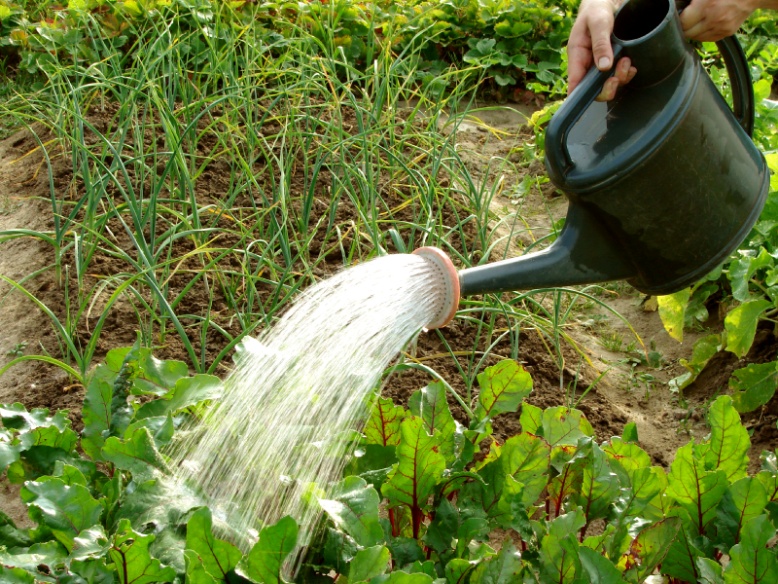 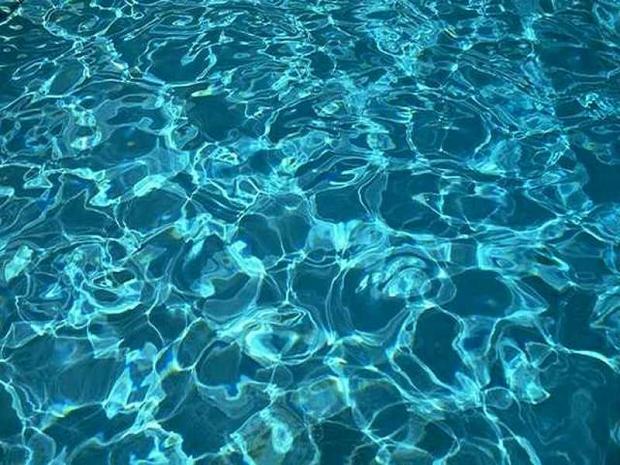 Вода нужна животным
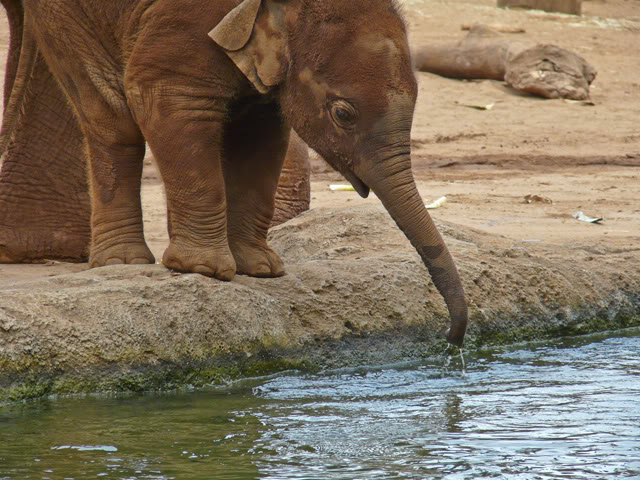 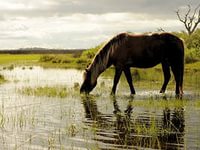 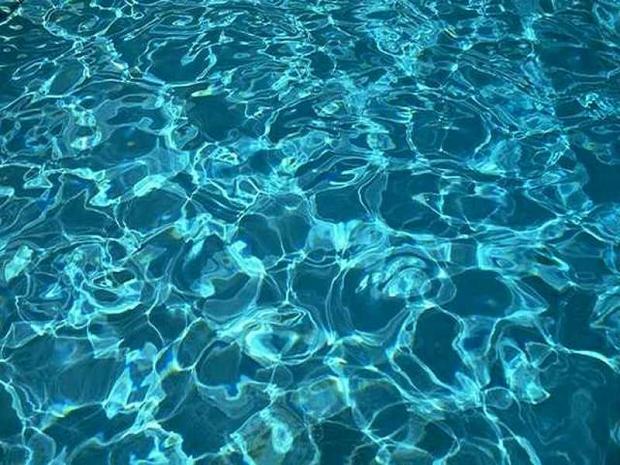 Вода нужна птицам и рыбам
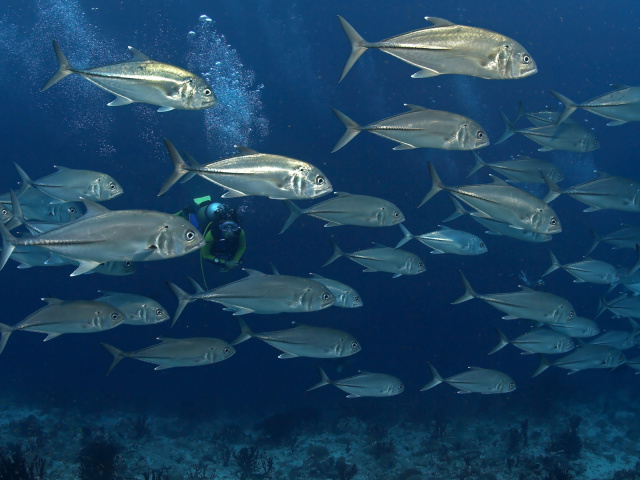 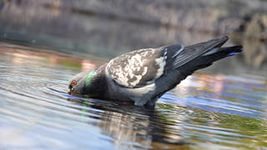 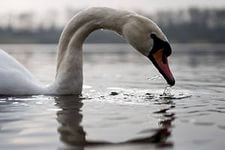 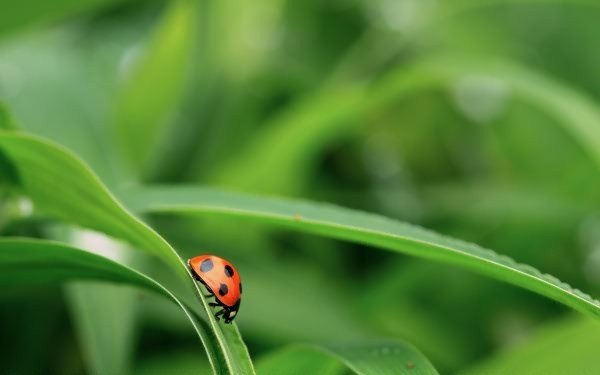 И для насекомых
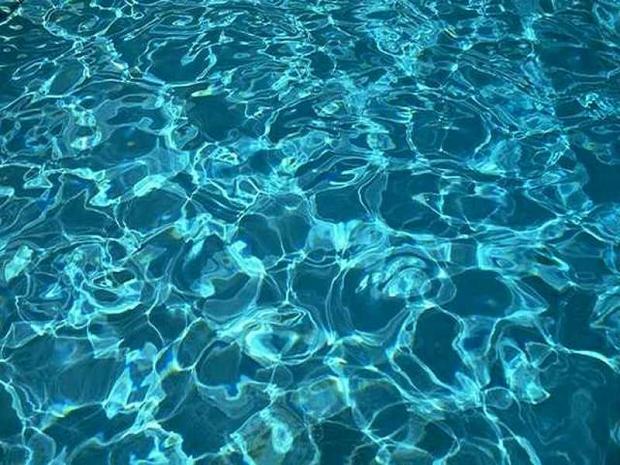 Наша планета на 72% состоит из воды
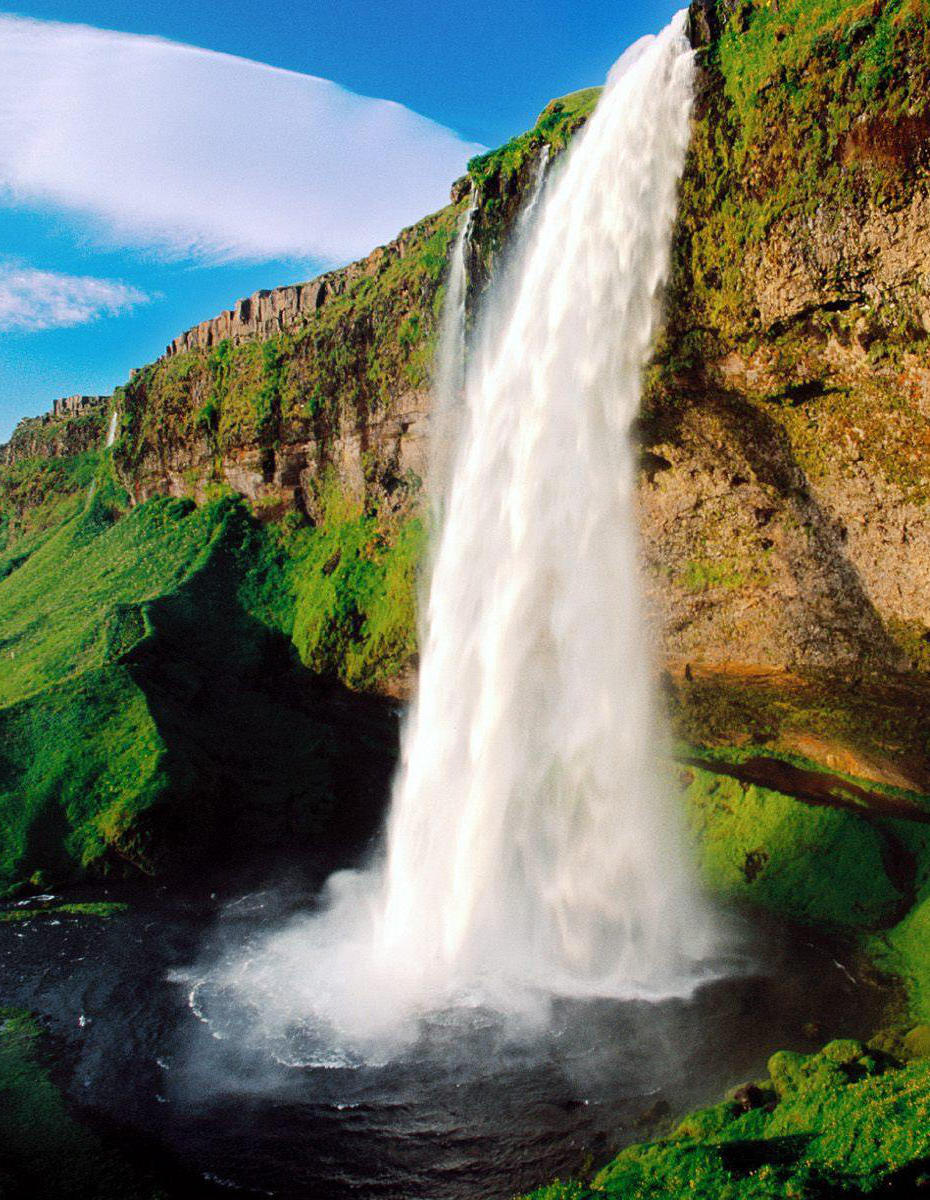 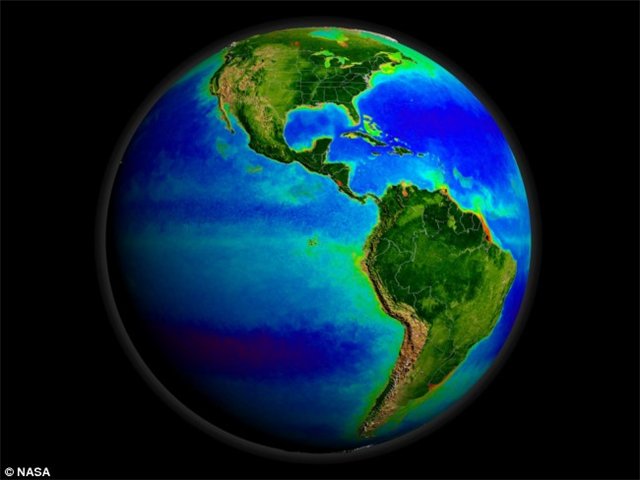 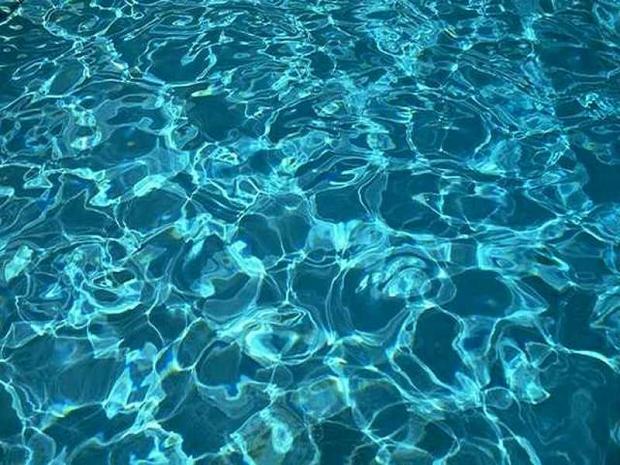 Где встречается вода?
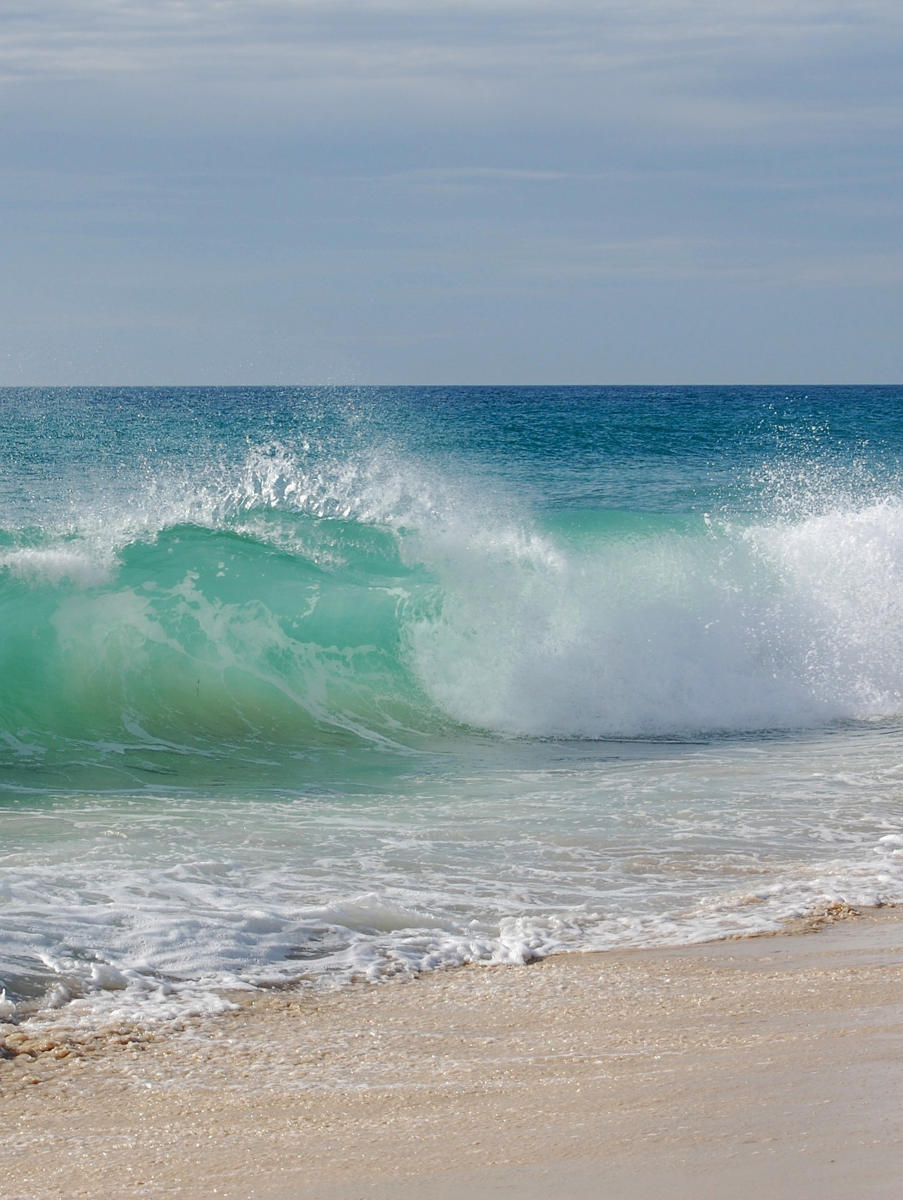 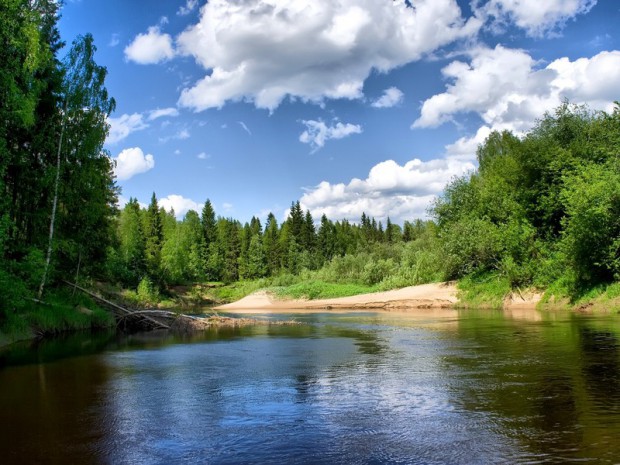 море
речка
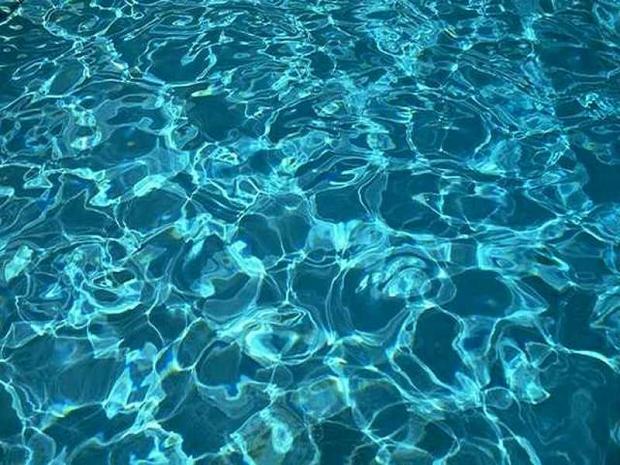 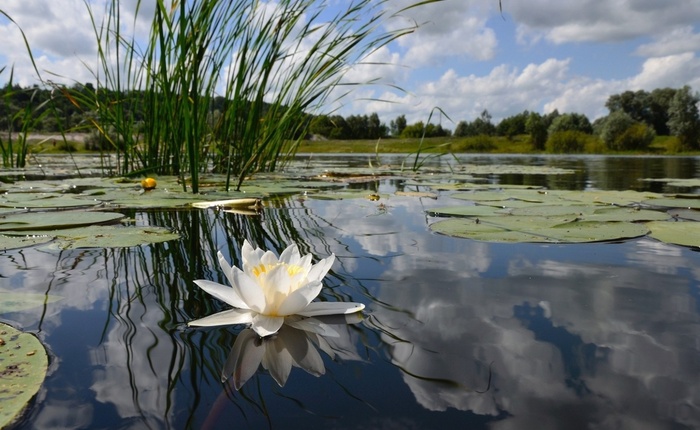 озеро
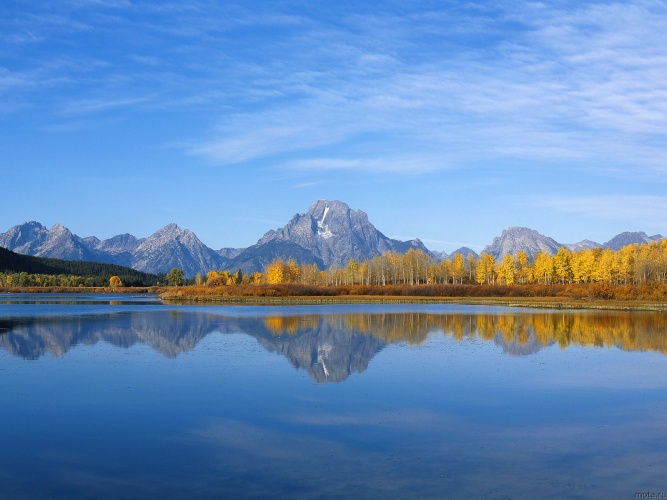 болото
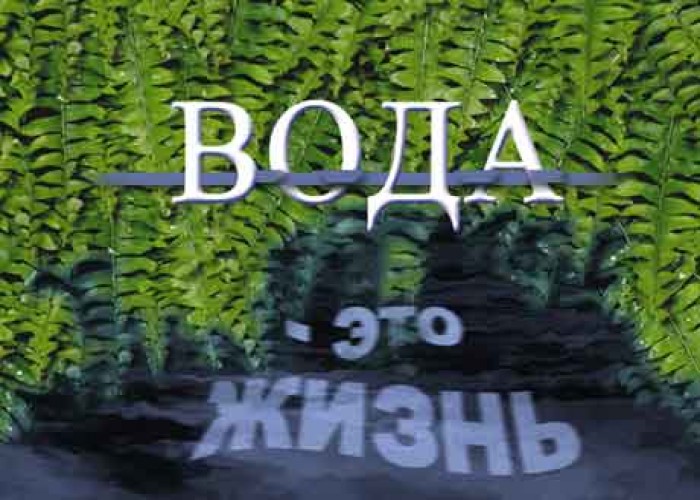